«Чтение и письмо открывают человеку новый мир – 
особенно в наше время, при нынешних успехах разума».
Н.М. Карамзин
Опыт Ульяновской области в сфере поддержки и продвижения чтения
Татьяна Геннадьевна Мурдасова
Министр искусства и культурной политики Ульяновской области
Региональная целевая программа «Книгоиздательство и продвижение чтения»
С 2006 года вышли в свет  книги об истории Симбирского-
Ульяновского края и его выдающихся земляках. Выпущено более 100 наименований книг общим тиражом 120 000  экз.
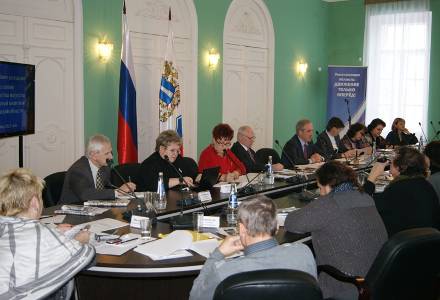 Книги,   изданные  в  2012 году  к  200-летию  И.А. Гончарова в  рамках  региональной  целевой  программы «Книгоиздательство  и  продвижение  чтения»
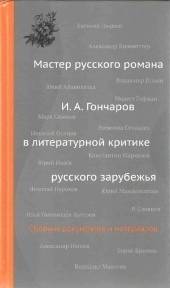 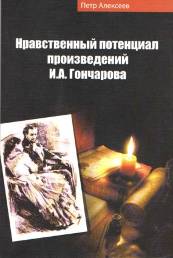 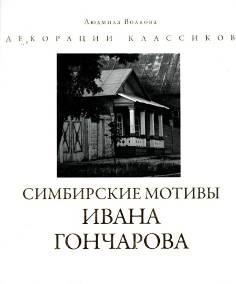 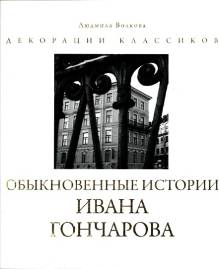 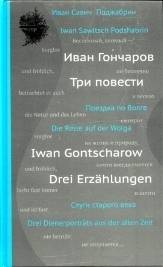 Книги,   изданные  в  2012 году  к  200-летию  И.А. Гончарова в  рамках  региональной  целевой  программы «Книгоиздательство  и  продвижение  чтения»
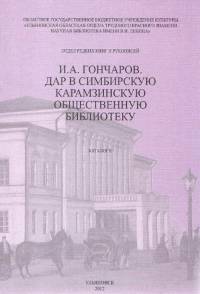 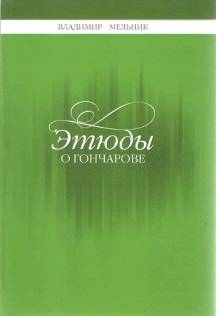 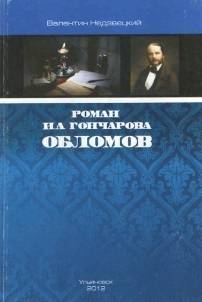 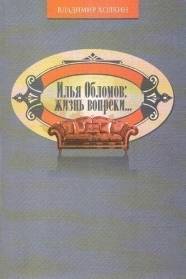 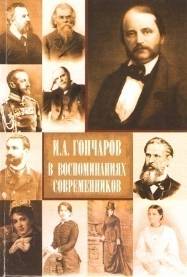 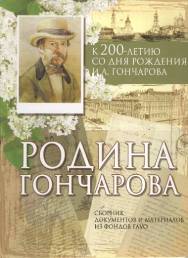 Литературно-художественный альманах «Карамзинский сад»
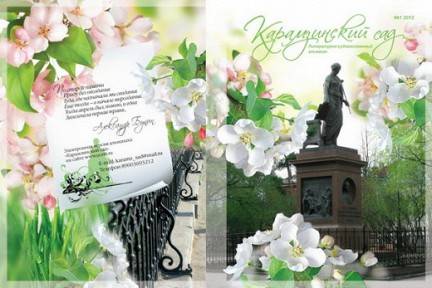 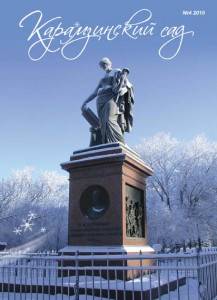 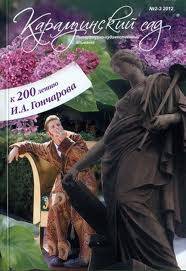 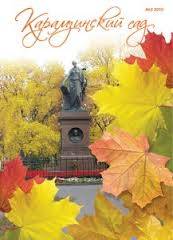 Ежегодная выставка-ярмарка «Симбирская книга»
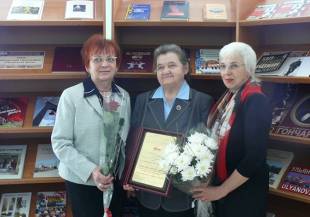 Международный читательский марафон 2012 секунд  чтения «Читайте ради жизни»
Презентации книг, юбилейные вечера поэтов и писателей
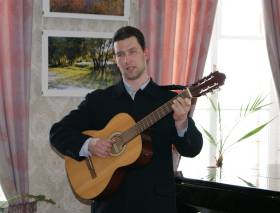 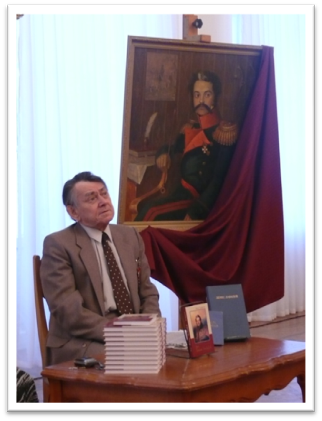 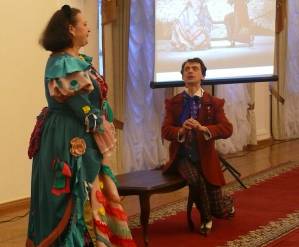 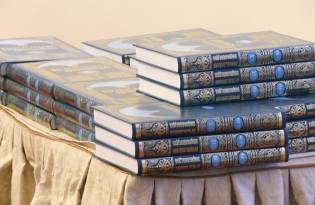 «Летний Венец»
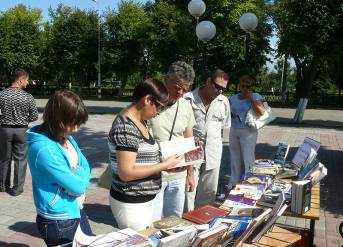 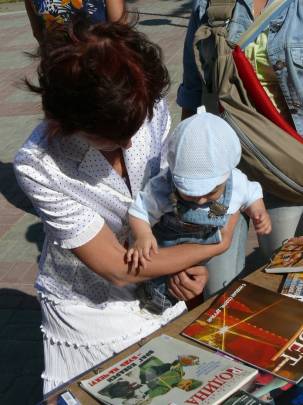 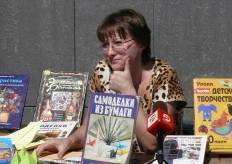 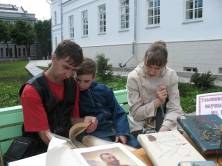 «Летний Венец»
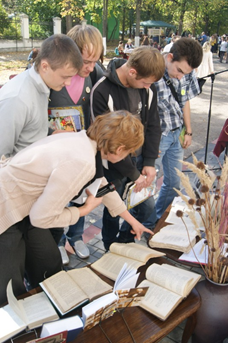 «Летний Венец»
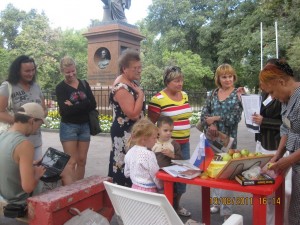 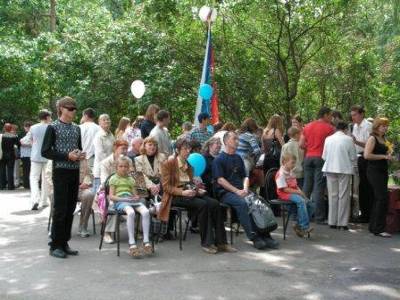 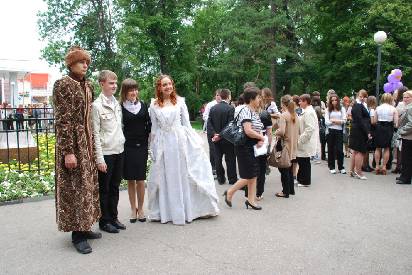 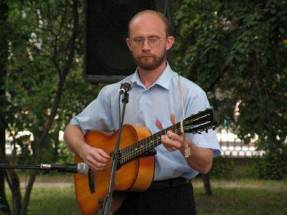 «Neit book»
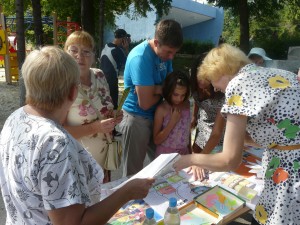 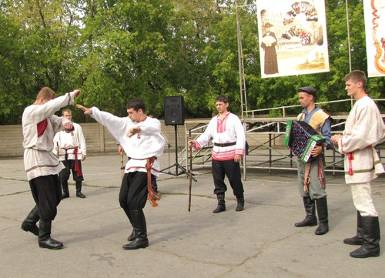 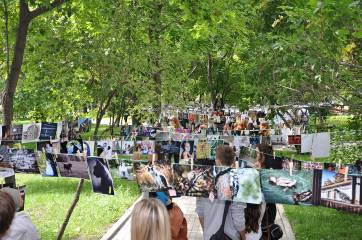 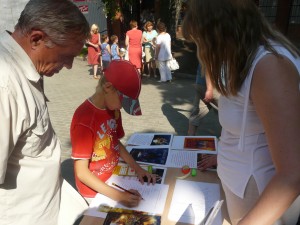 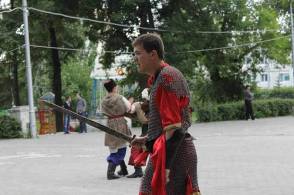 «Neit book»
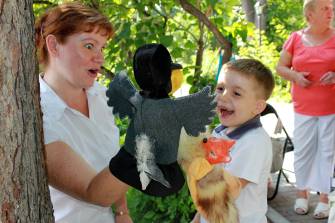 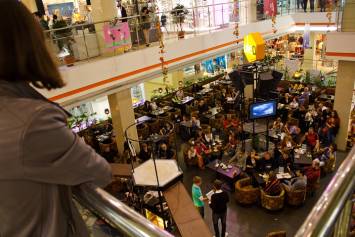 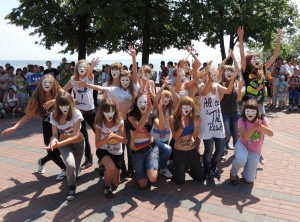 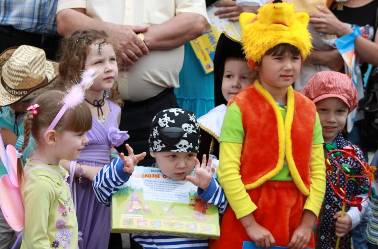 Обломовский фестиваль
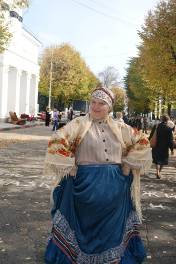 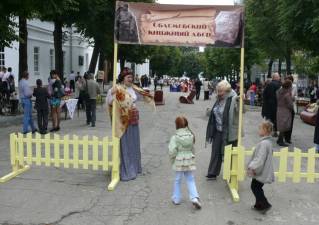 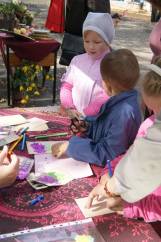 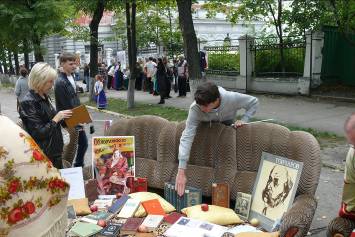 Обломовский фестиваль
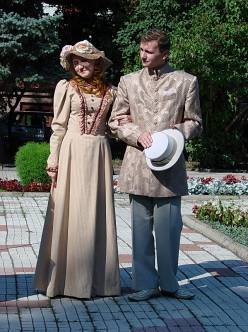 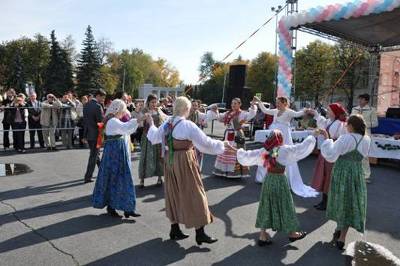 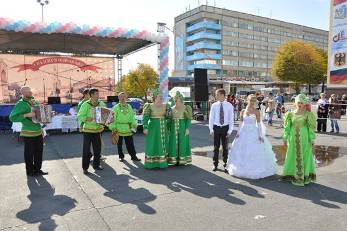 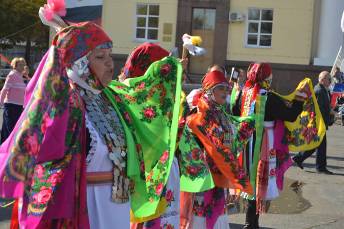 «Карамзинское движение:культура и история»
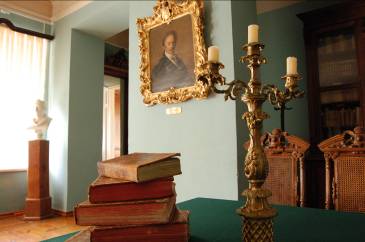 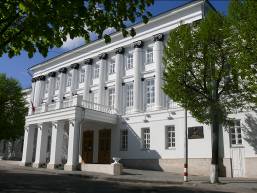 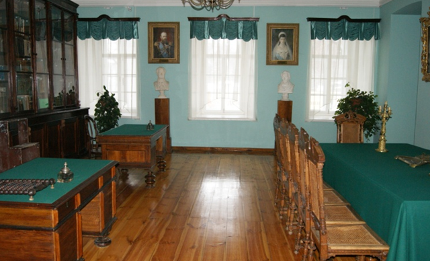 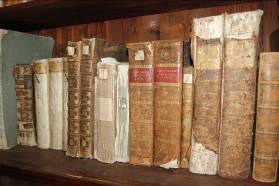 Ретрофестиваль «Встречи с Карамзиным»
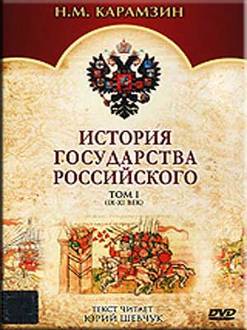 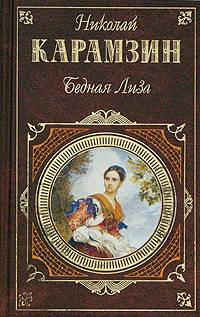 «Карамзинский бал»
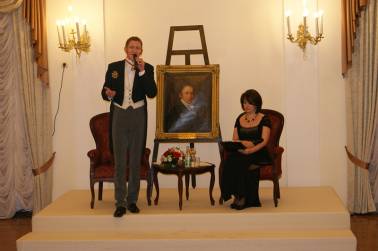 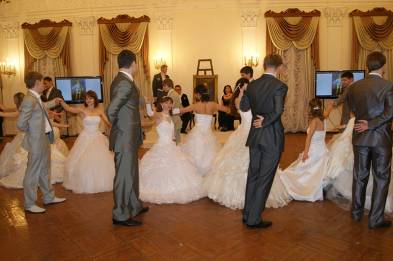 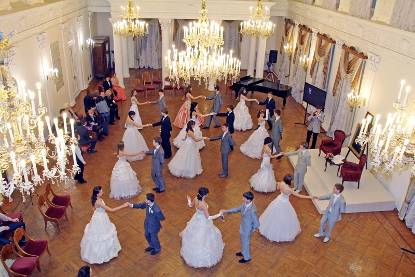 «Карамзинские чтения»
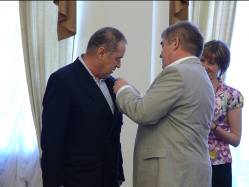 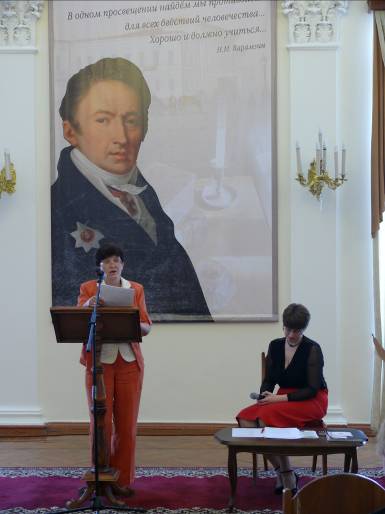 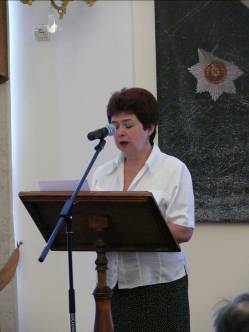 Благодарим за внимание!